Plaatjes oogheelkunde
Vaardigheden introductieperiode, jaar 1, 2023
anatomie
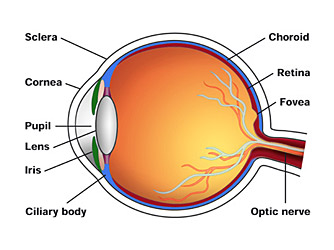 A
G
H
B
I
C
D
E
F
Hoe heet de structuur en hoe heet een ontsteking daarvan?
2
NHG Instructievideo: onderzoek bij een rood oog
[Speaker Notes: Bekijk met de aios samen de instructievideo van het NHG en beantwoord daarna eventuele vragen van de aios. Daarna kunnen ze aan de slag!]
Oefenen!
[Speaker Notes: De aios gaan nu op elkaar oefenen. Wanneer er tijd over is kunnen onderstaande beelden nog kort besproken worden (de meesten zijn  reeds in de instructieflim van het NHG aan bod gekomen)]
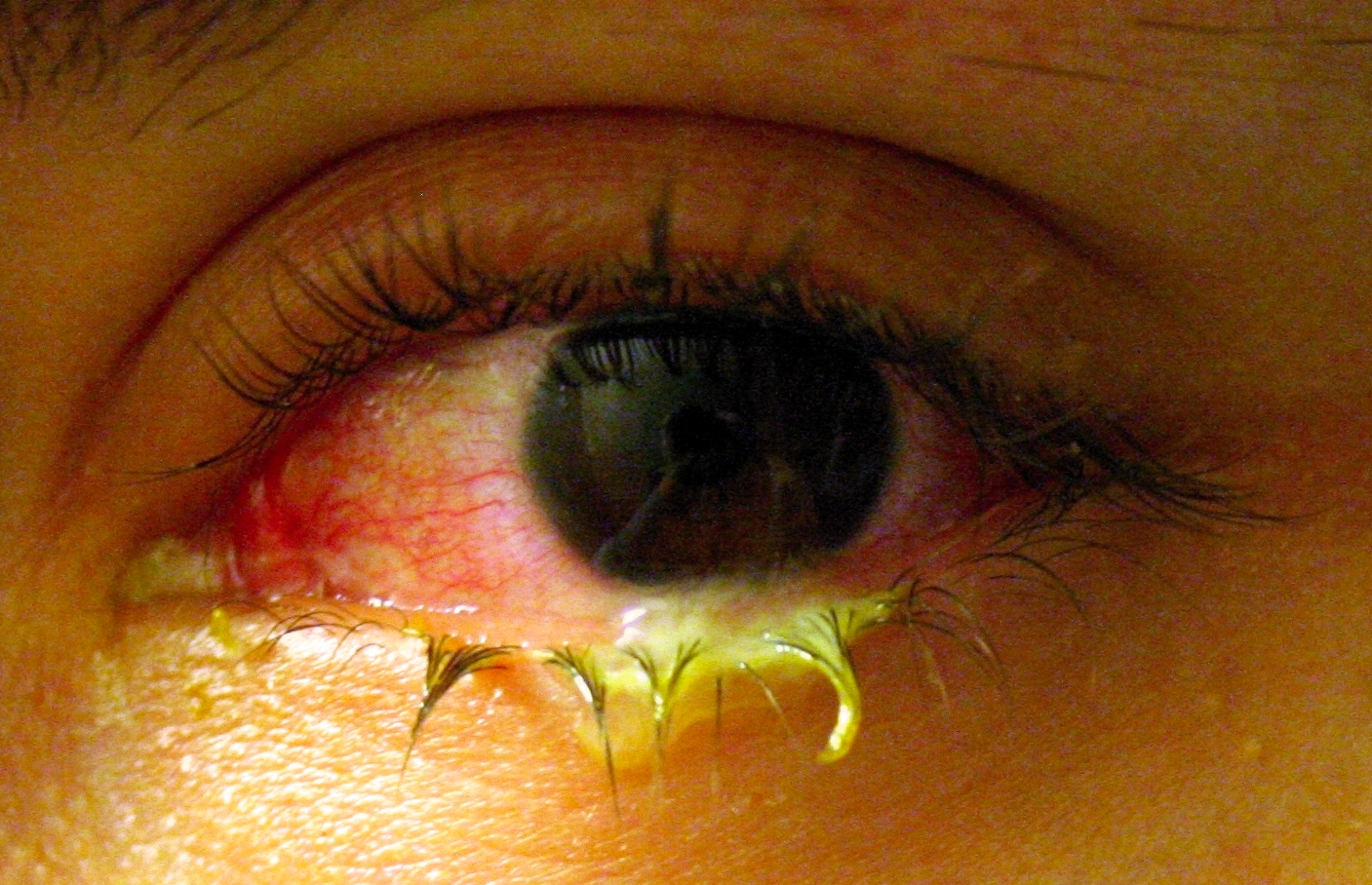 [Speaker Notes: Conjunctivitis – infectieus
Bron: NHG-standaard

Diagnose Bacteriële conjunctivitis
Diffuse roodheid; ogen ‘s ochtends dichtgeplakt; geen jeuk; geen eerdere episodes 

Voorlichting en niet-medicamenteuze behandeling: geneest doorgaans vanzelf; besmettelijke aandoening, hygiënische maatregelen
medicamenteuze behandeling: bij veel hinder, klachten >3 dagen, preëxistente cornea- afwijking: chlooramfenicol-oogzalf 1% 2-4 dd tot 48 uur na herstel
Controle, consultatie, verwijzing: controleer na 2-3 dagen bij onvoldoende verbetering en bij alarmsymptomen; verwijs bij duur >2 weken

Diagnose Virale conjunctivitis
Diffuse roodheid; epidemisch; geen jeuk

Voorlichting en niet-medicamenteuze behandeling: geneest doorgaans vanzelf; besmettelijke aandoening, hygiënische maatregelen
medicamenteuze behandeling: n.v.t.
Controle, consultatie, verwijzing: controleer na 2-3 dagen bij onvoldoende verbetering en bij alarmsymptomen; verwijs bij duur >2 weken]
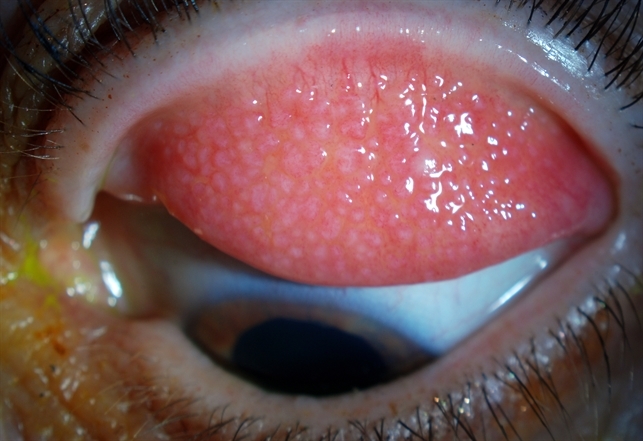 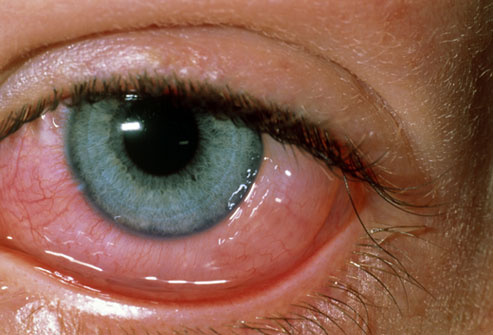 [Speaker Notes: Conjunctivitis – allergisch (Bij een ernstige vorm zijn er gezwollen papillen te zien aan de binnenzijden vd oogleden, giant papillary conjunctivtis)

Diagnose Allergische (atopische) conjunctivitis
Diffuse roodheid; uitgesproken jeuk

Voorlichting en niet-medicamenteuze behandeling: overgevoeligheid; dooft na verloop van jaren uit; z.n. koud kompres
medicamenteuze behandeling: antihistaminicum-oogdruppels: - azelastine 2-4 dd 1dr - levocabastine 2-4 dd 1 dr - olopatadine 2 dd 1dr z.n. maximaal 3 dagen toevoegen: prednisolon 0,5% 3-4 dd 1 dr*
Controle, consultatie, verwijzing: bij frequente recidieven: onderhoudsbehandeling antihistaminicum-oogdrup- pels, z.n. combineren met oraal antihistaminicum; verwijs bij therapie- resistente klachten

Diagnose Conjunctivitis door contactallergie
Diffuse roodheid; periorbitaal eczeem; jeuk

Voorlichting en niet-medicamenteuze behandeling: proberen waarvoor overgevoeligheid bestaat + vermijden
medicamenteuze behandeling: nafazoline- of fenylefrine- oogdruppels 0,125-0,25% 3-4 dd 1 dr; indien hevig: maximaal 3 dagen prednisolon 0,5% 3-4 dd 1 dr*; z.n. op oogleden kort hydrocortisoncrème
Controle, consultatie, verwijzing: verwijs bij onduidelijkheid waarvoor patiënt overgevoelig is]
[Speaker Notes: Hyposfagma:
Pathogenese : subconjunctivale bloeding onder het blindvlies rond de cornea, scherpbegrensd, door ruptuur van conjunctivaal of episcleraal bloedvat
Mogelijk verband met HT, arteriosclerose, zwaar tillen, heftig hoesten, persen, braken, zelden hemorrhagische dyscrasie, vaatanomalie, lymfoom, kaposisarcoom, trombopenie.
Klachten ; pijnloze roodheid, geen visusklachten, vaak bezorgdheid.
LO: visuscontrole, inspectie uitwendig oog en RR. Uitsluiten perforerend letsel.
Beleid: geruststelling, expectatief. Bij vermoeden van onderliggende pathologie verwijzen.]
[Speaker Notes: Cornea erosie:

Na aankleuring met effluorescentie
Cornea-erosie is een soort schaafwond van het oppervlak van het hoornvlies. Dit kan worden veroorzaakt door een vreemd lichaam tegen het oog, bijv nagel, takken, wimpers, zand. Het kan ook ontstaan door te hardhandig wrijven, door beschadiging tijdens een oogoperatie, of door een niet goed passende of beschadigde contactlens.
Als je het hoornvlies aankleurt met fluoresceïne en het oog bekijkt met blauw licht, dan kleurt het beschadigde deel geel-groen aan.
NHG: Voorlichting en niet-medicamenteuze behandeling: geneest in 1-3 dagen; niet wrijven; oogverband alleen op indicatie
medicamenteuze behandeling: Chlooramfenicol-oogzalf 1% 2-4 dd tot sluiting defect
Controle, consultatie, verwijzing: na 3 dagen, z.n. eerder; verwijs indien na drie dagen niet genezen]
[Speaker Notes: Episcleritis

Een taartpunt met roodheid

Bron: NHG-standaard
Voorlichting. De huisarts legt uit dat een diepere bindvlieslaag in het oog ontstoken is. De oorzaak is meestal onduidelijk, maar de ontsteking zal normaliter binnen enkele weken spontaan genezen. Indien er weinig klachten zijn, is behandeling niet nodig.
Niet-medicamenteuze behandeling. Bij klachten kunnen koude oogkompressen verlichting geven.
Medicamenteuze behandeling.45) Indien niet-medicamenteuze maatregelen onvoldoende effectief zijn, kan de huisarts gedurende maximaal drie dagen prednisolon-oogdruppels 0,5% 3-4 dd 1 druppel voorschrijven; hiertoe volstaat het voorschrijven van één minim, met controle na twee à drie dagen.
Verwijzing. Recidiverende episcleritis is (evenals scleritis) een reden voor verwijzing naar de internist voor onderzoek naar eventuele onderliggende systemische aandoeningen.20) Staat de oogheelkundige diagnose nog niet vast, dan verwijst de huisarts de patiënt eerst naar de oogarts.]
[Speaker Notes: Iridocyclitis	 (synoniem met uveitis anterior): ontsteking van de iris en het corpus ciliare. 

Onbehandeld kan een iridocyclitis leiden tot verklevingen van de achterkant van de iris met de lens, waardoor de pupil kan vervormen en de circulatie van het kamerwater kan stagneren, wat kan leiden tot secundair glaucoom.
Bij een chronische iridocyclitis en na langdurige toediening van corticosteroïden kan ook cataractvorming optreden. 
Een iridocyclitis treedt relatief frequent op bij mensen met een reumatologische aandoening (in het bijzonder de HLA-B27-gerelateerde syndromen), infecties (zoals lues, de ziekte van Lyme en tuberculose) en andere inflammatoire aandoeningen (zoals de ziekte van Besnier-Boeck, de ziekte van Crohn en colitis ulcerosa).
LO: een combinatie van ciliaire roodheid, een nauwe pupil (al of niet met verklevingen), cellen en het Tyndall-effect in de voorste oogkamer, Descemet-stippen en hypopyon, wijst op een iridocyclitis. Een gestoorde directe en indirecte reactie van de pupil op licht, toename van pijn bij de consensuele lichtreactie, pijn die niet verdwijnt na toediening van een oppervlakteanestheticum, visusvermindering en lichtschuwheid zijn bijpassende symptomen.
Beleid: bij vermoeden iridocyclitis met spoed verwijzen naar de oogarts]
[Speaker Notes: Uveitis + hypopyon
Pathogenenese : 
inwendige oogontsteking, uveïtis anterior: ontsteking van het voorste deel van de uvea en iris, soms ook corpus ciliare (iridocyclitis met vervorming vd pupil). Ca 80- 92% van de uveïtis is een uveïtis anterior.
intermediaire uveitis : ontsteking van het middelste gedeelte van het oog (corpus ciliare, glasvocht, achterste oogkamer, chorioidea).Vaak dubbelzijdig
achterste uveïtis : ontsteking van de chorioidea en / of retina. Vaak tgv toxoplasmose of sacroidose
Panuveïtis.
De ontstekingen kunnen infectieus (viraal, bacterieel, schimmel) zijn, immunologisch (Bechterew, Reiter, psoriasis, colitis ulcerosa, Crohn, sarcoidose, Behcet) of traumatisch zijn.
Indien zich pus of ontstekingscellen ophopen in de VOK kan een hypopyon onstaan. Met een spleetlamp kunnen troebelingen in de VOK waargenomen worden.
Klachten: pijn, roodheidheid, hypopyon, verminderde visus
Behandeling : door de oogarts, (intraoculaire) corticosteroiden.]
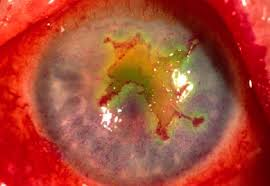 [Speaker Notes: Diagnose Herpes-simplex-conjunctivitis

Aankleuren met fluorescine: typische herpes takvormige afw

NHG: Voorlichting en niet-medicamenteuze behandeling: recidiverend karakter
medicamenteuze behandeling: aciclovir-oogzalf 5 dd tot 3 dagen na herstel
Controle, consultatie, verwijzing: controleer om de 3 dagen: corneabeoordeling met fluoresceïne; verwijs bij keratitis]
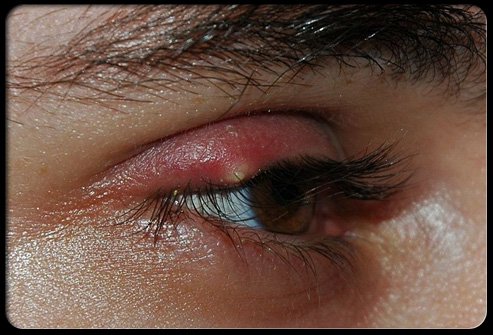 Internum
Externum
[Speaker Notes: Hordeleum:
Pathogenese : acute ontsteking (stafylokok) in zweet- (van Moll, hordeolum ext) of talgkliertje (Meibom, hordeolum int). De laatste kan overgaan in een chalazion.
Epidemiologie : 1,4/1000/jr
Klachten : roodheid, pijn, zwelling, ontsierend.
Behandeling : warme kompressen om rijping te bevorderen, evt na 48h incisie. AB niet noodzakelijk indien geen tekenen van conjunctivitis.]
[Speaker Notes: Blefaritis:
Meestal chronische ontsteking
Klachten: roodheid, branderig, zandgevoel, jeuk, soms tranenvloed of fotofobie. Klachten in de ochtend vaak erger.
Pathogenese : overmatige talgproductie door de klieren van Meiboom, icm bacteriele infectie (S. aureus of S. epidermidis) en soms seborrhoisch eczeem.
Complicaties: conjunctivitis, keratitis, wimperuitval (madarosis), littekenvorming (trichiasis) resulterend in ectropion.
Epidemiologie : 5/1000/jr, mn tussen 15-64 jr, vrouwen > mannen.
Therapie; 2dd schoonmaken met water en babyshampoo, evt fusidin (S. aureus) of hydrocortison (seborr eczeem).]